Canada
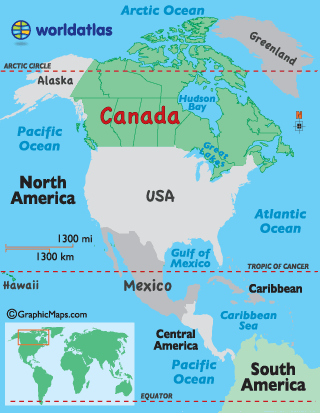 Location
North America
Directly north of the United States
2nd largest country by land size

Population
35.16 million people

Currency
Canadian Dollar
Canada
Economic System
Canada has a Mixed Economic System

Their system is closer to a Market system

There are few government controls and it is very easy to start new businesses
Government controls things like the Postal System and Healthcare

Since World War II, Canada has changed from focusing on agriculture to focusing on industry
Canada
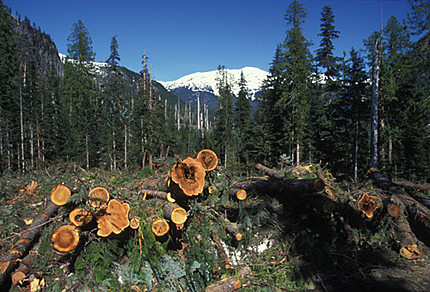 Natural Resources
Timber
34% of the land is forests
Fresh Water
Hydroelectricity
Minerals
Iron Ore, Zinc, Copper, Gold, Diamonds, Silver

Arable Land
13.1% of the land in Canada is good for growing crops
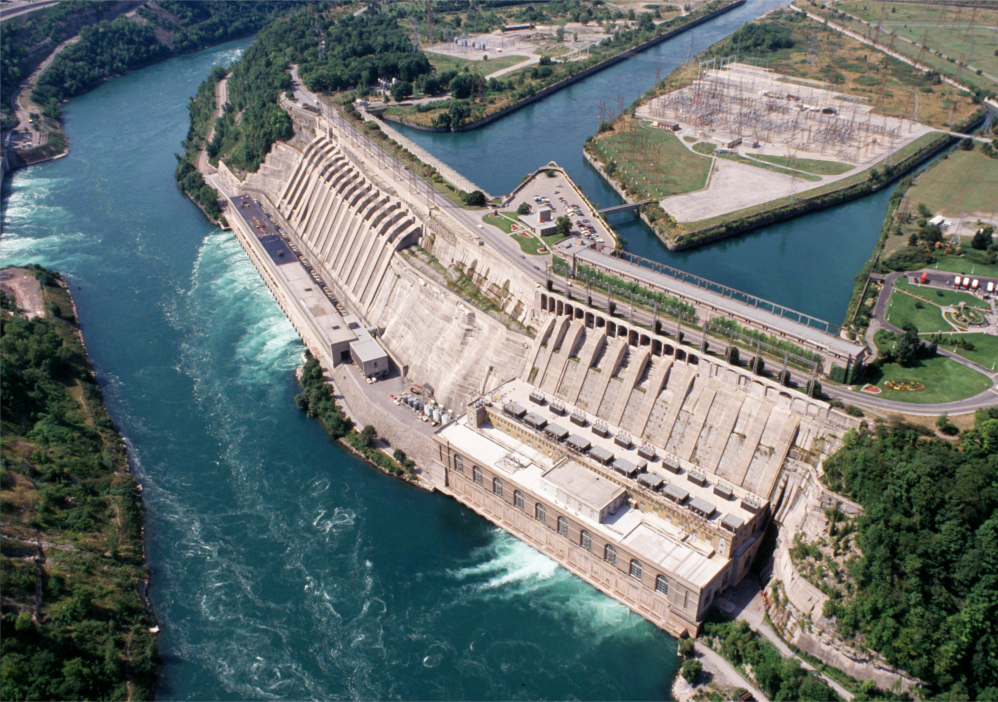 Canada
Industries
Manufacturing/Factories
Mainly located on the Great Lakes or St. Lawrence River
Timber
Mining
Over-extraction of resources in the Canadian Shield is limiting business
Tourism
Hydroelectric Power
World leader in trade
Access to 3 oceans, Great Lakes, and St. Lawrence River
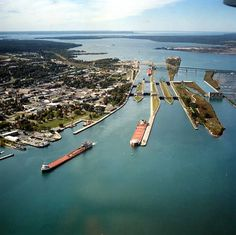 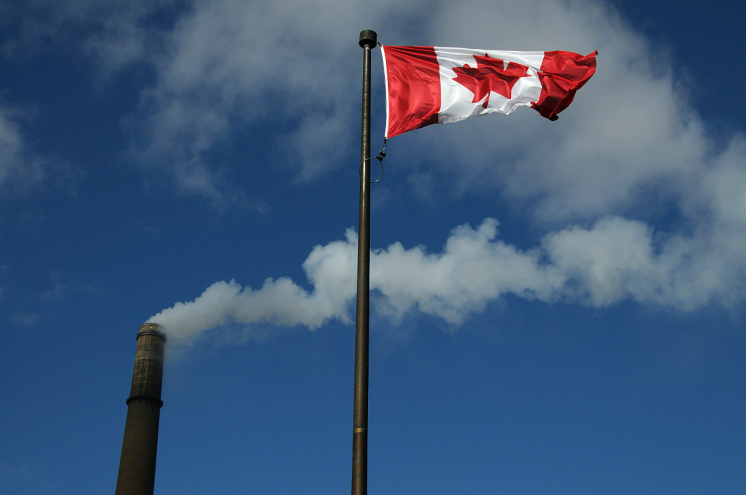 Canada
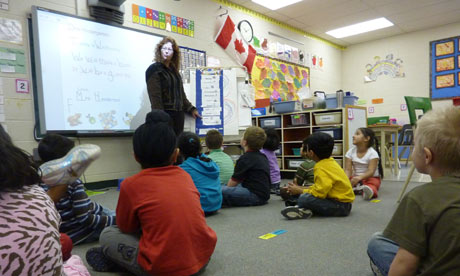 Literacy Rate
99.9%
School is mandatory for children until they are 16

Unemployment Rate
7.2%

Poverty Rate
10.8%
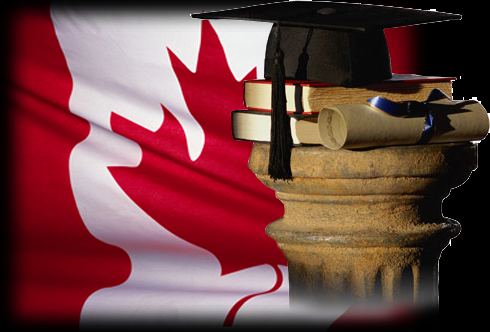 Canada
Gross Domestic Product
$1.827 trillion

Gross Domestic Product Per Capita
$51,958 per Canadian citizen
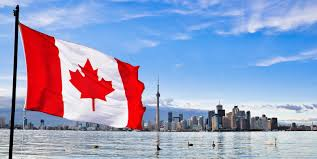 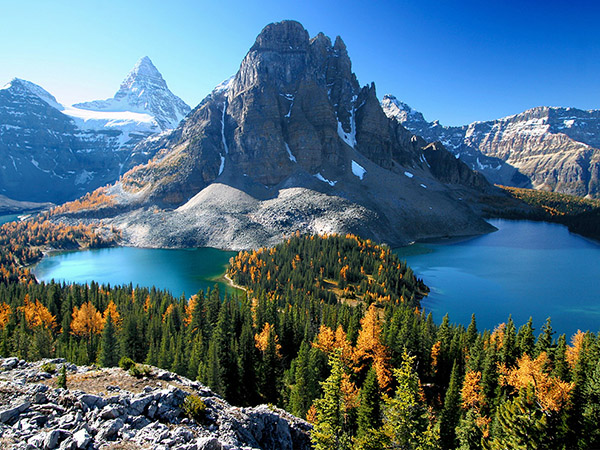